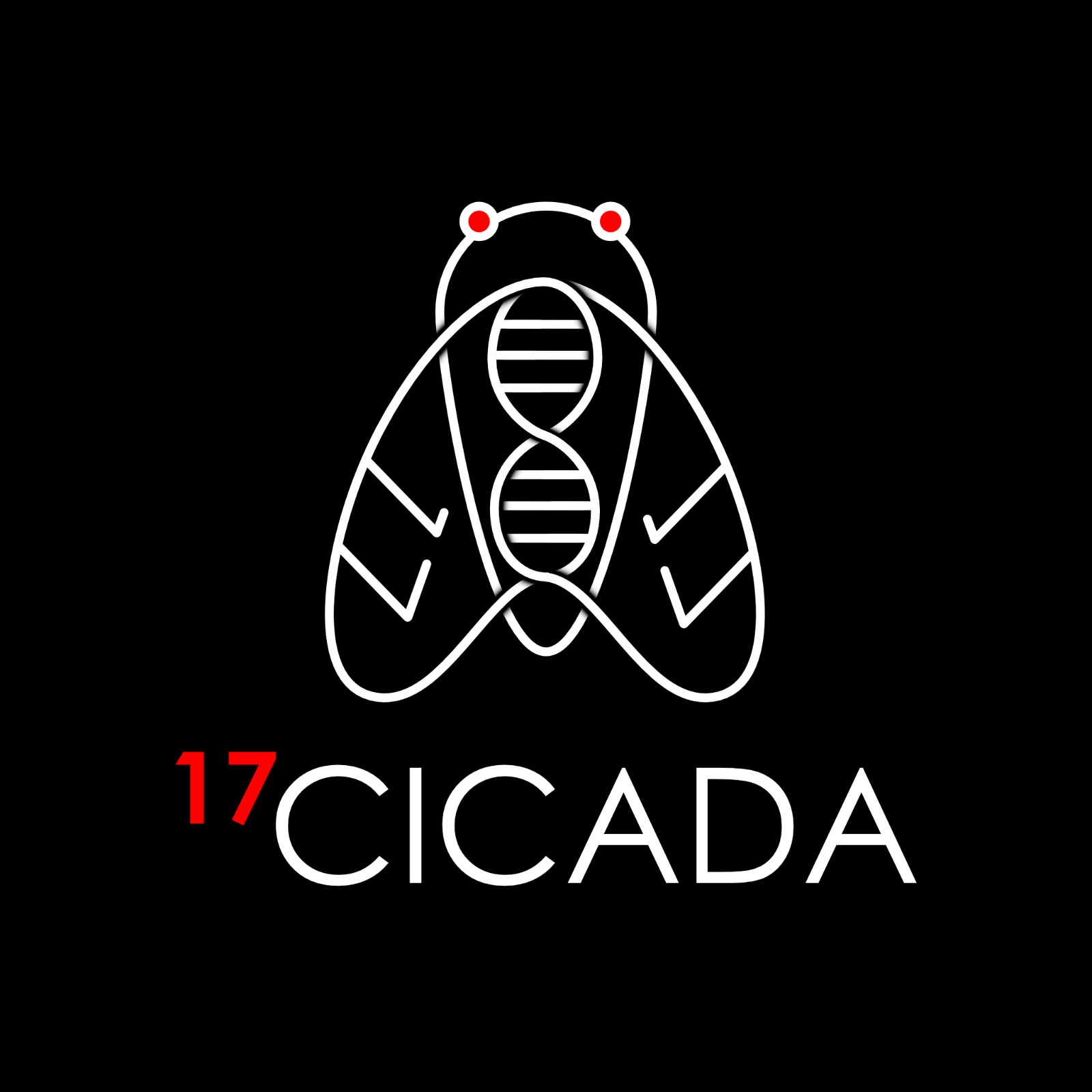 “From waste feedstock to low-carbon, sustainable, high-value chemicals.”
The Chemicals Industry Must Change
16%
99%
60%
Key chemicals found to be unsustainable*
Global GHG emissions (2nd largest)
Account for 60% of oil demand in next decade**
* Green Chemistry, 2021 (https://doi.org/10.1039/D1GC02623B); ** World Energy Outlook 2020 (International Energy Agency)
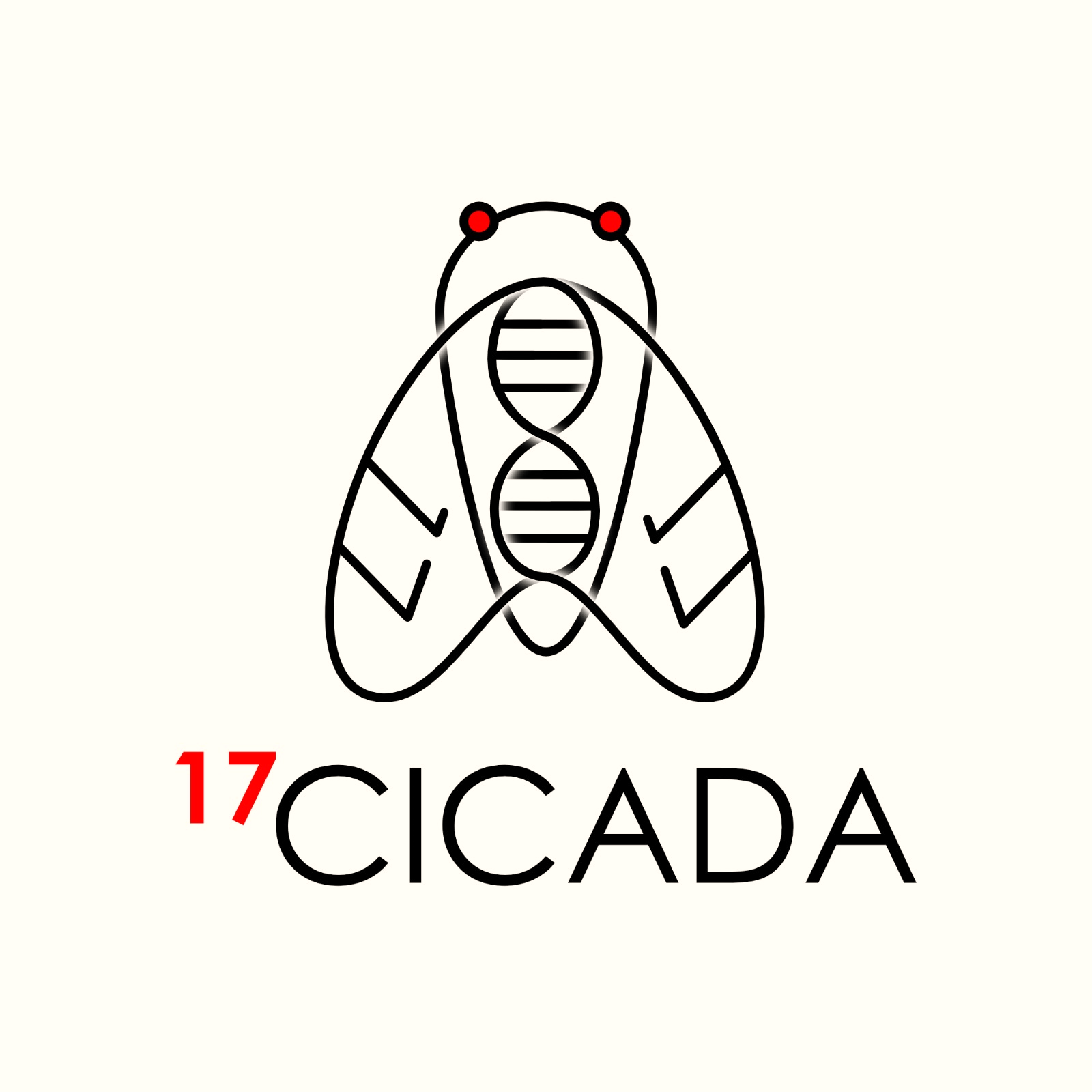 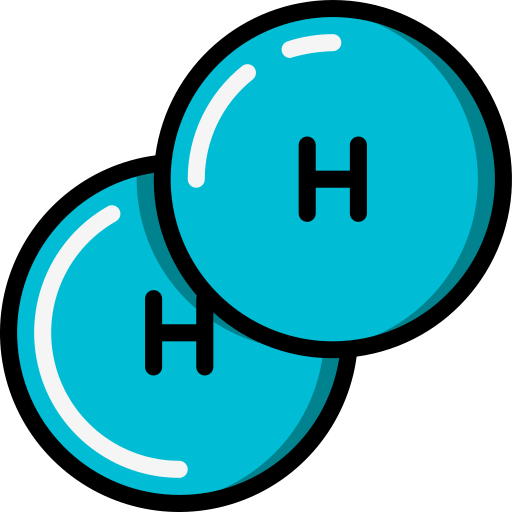 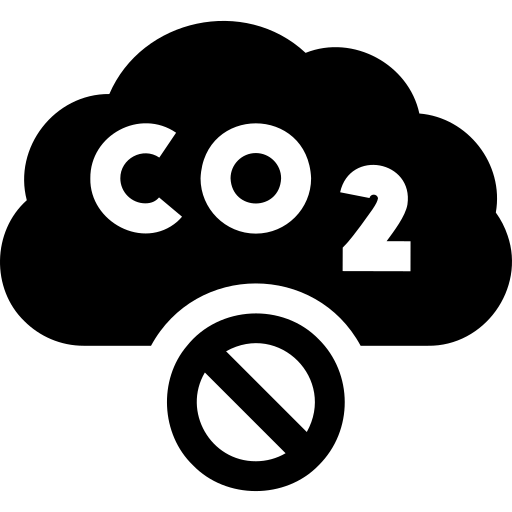 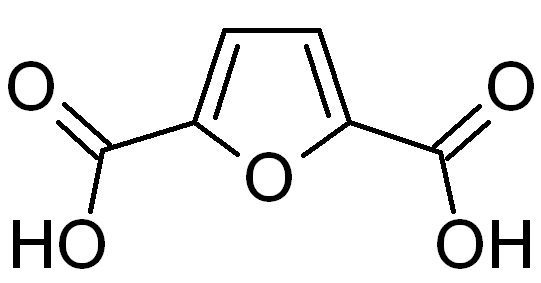 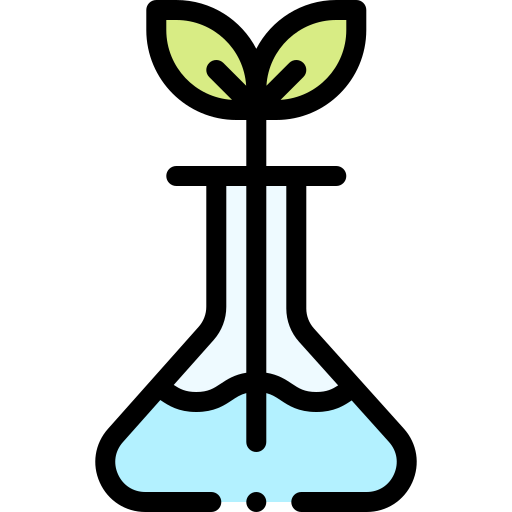 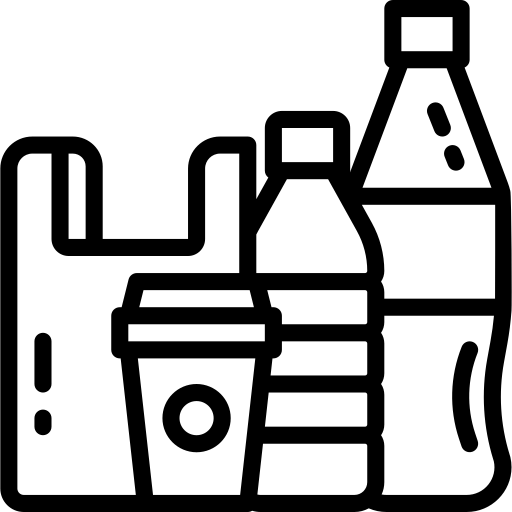 FDCA
Saves millions of tonnes of CO2 per year
Carbon-negative, 
green hydrogen
Improves biodegradability of plastics
Reduces weight and improves strength of plastics
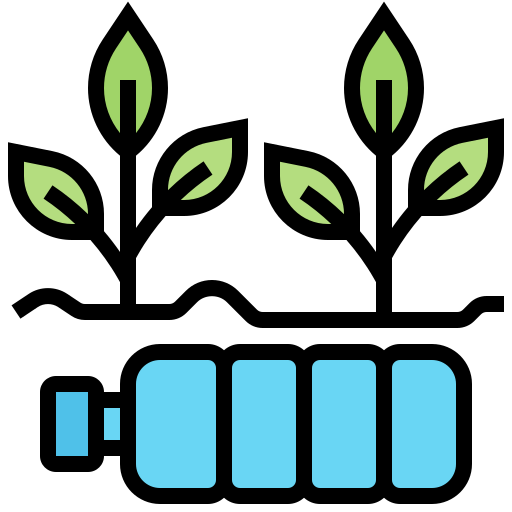 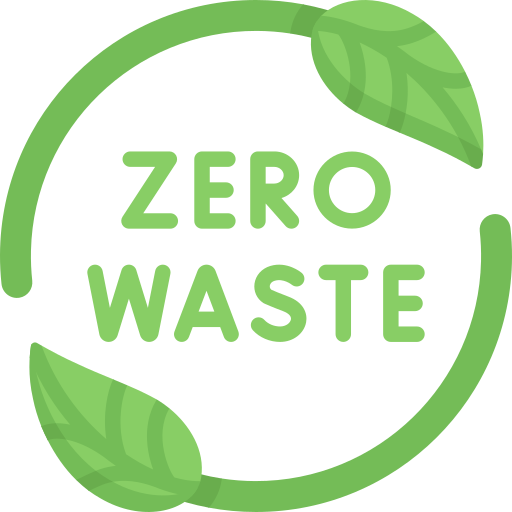 Gateway to green chemicals for plastics, textiles and more
Biorefinery approach: zero waste
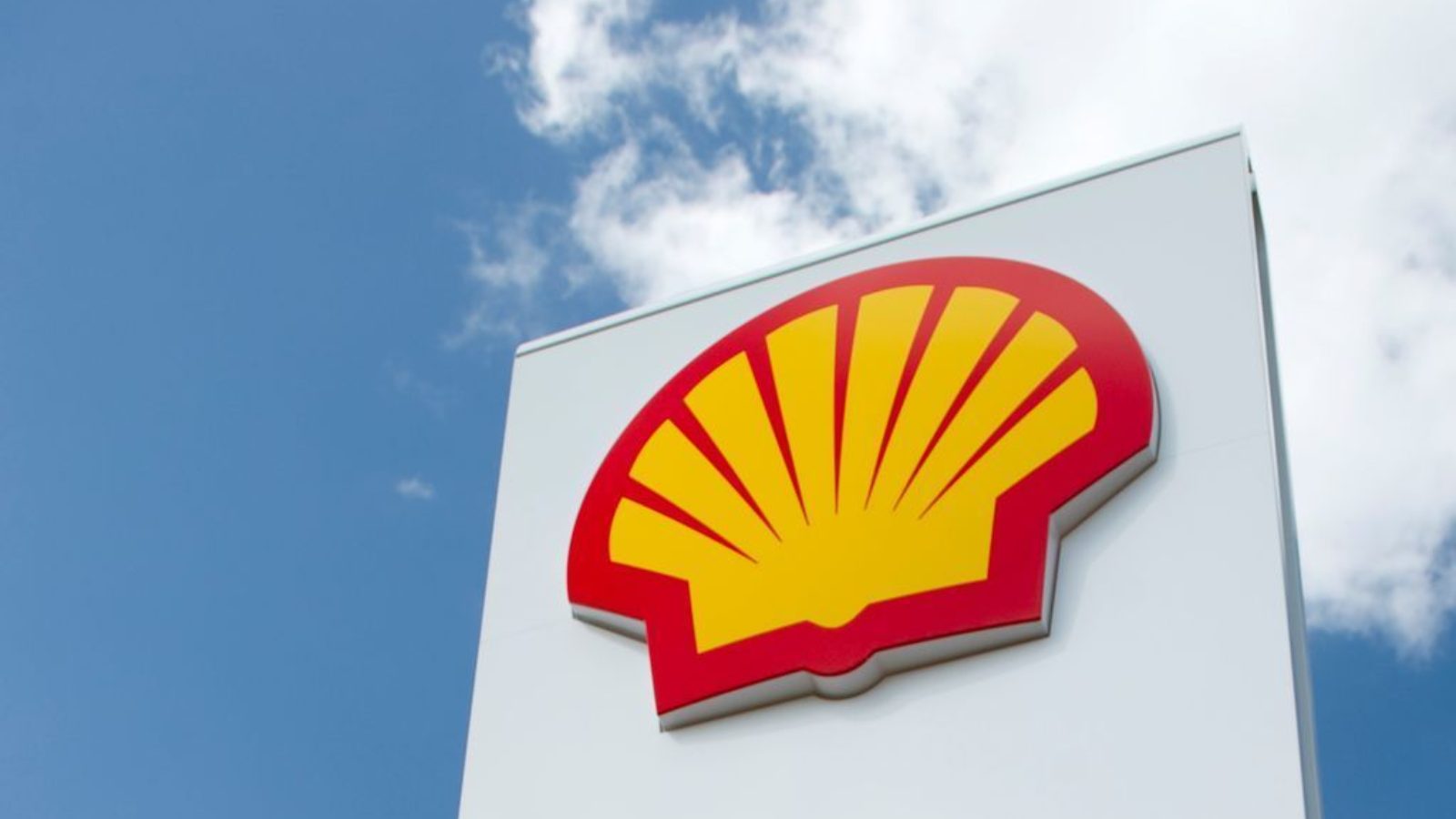 Why Should Shell Care?
Supplier of chemicals
Products include building blocks for polymers, solvents and adhesives

We offer a unique entry point in bio-based chemicals and hydrogen
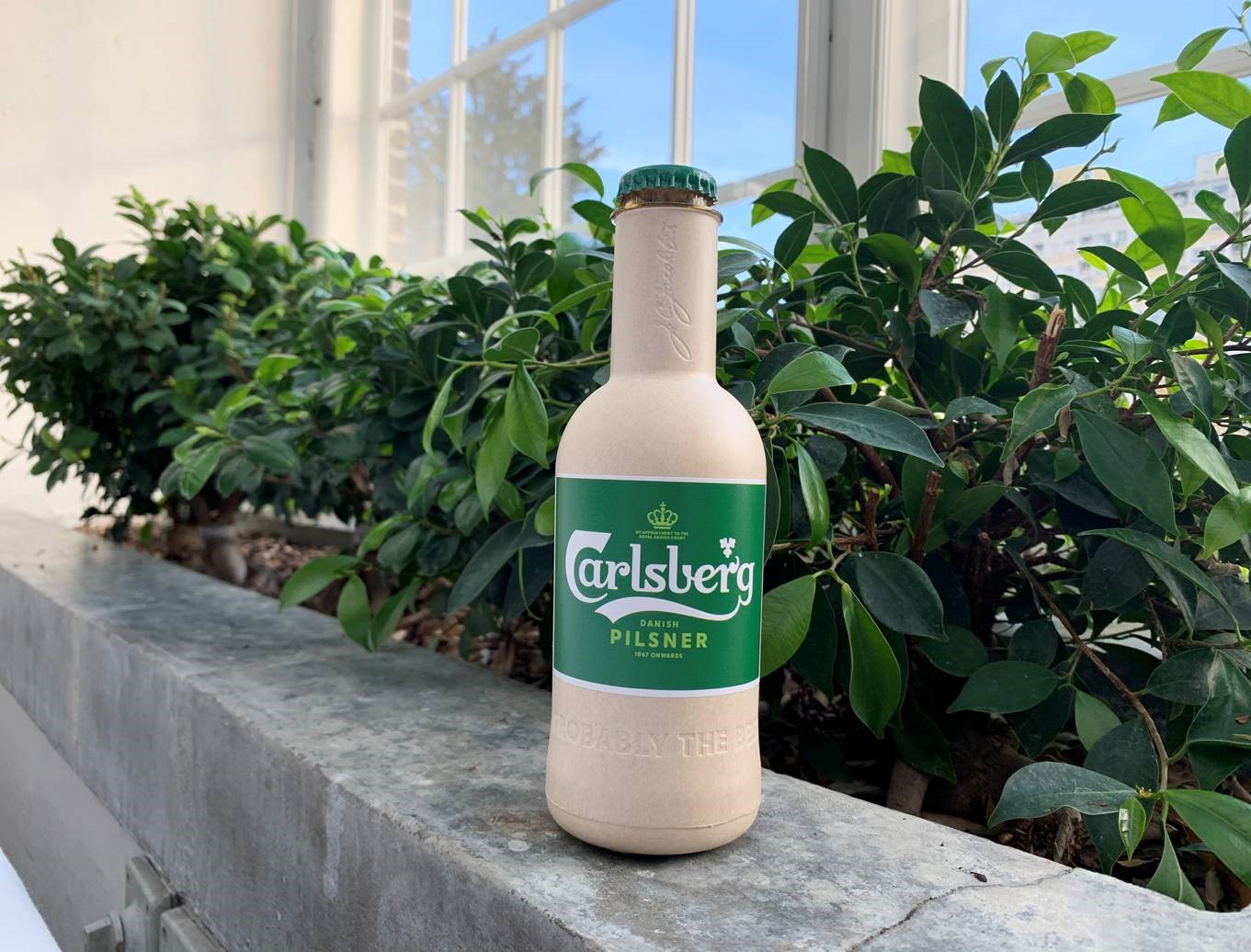 Market: $324 billion (2030)
Total Available Market (bioplastics) - 17% CAGR
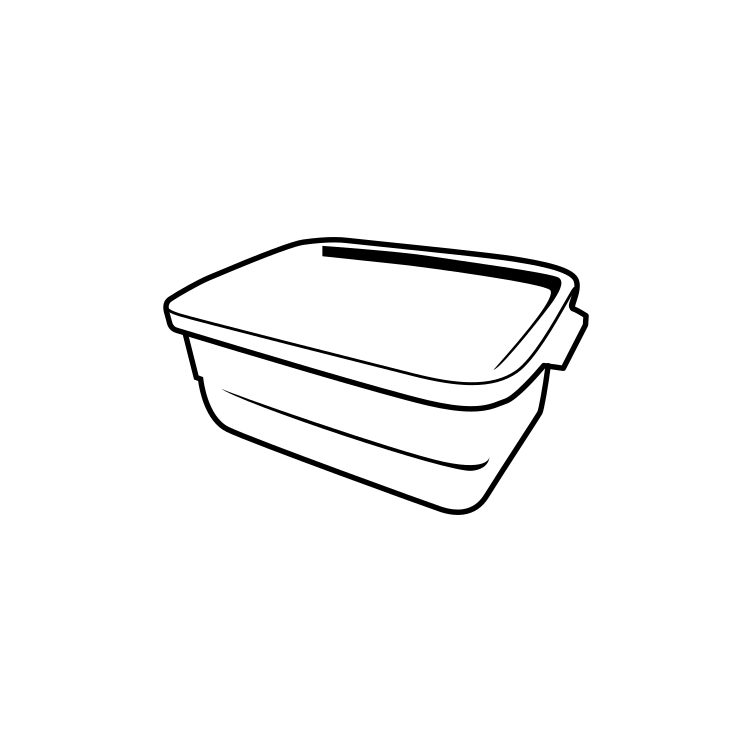 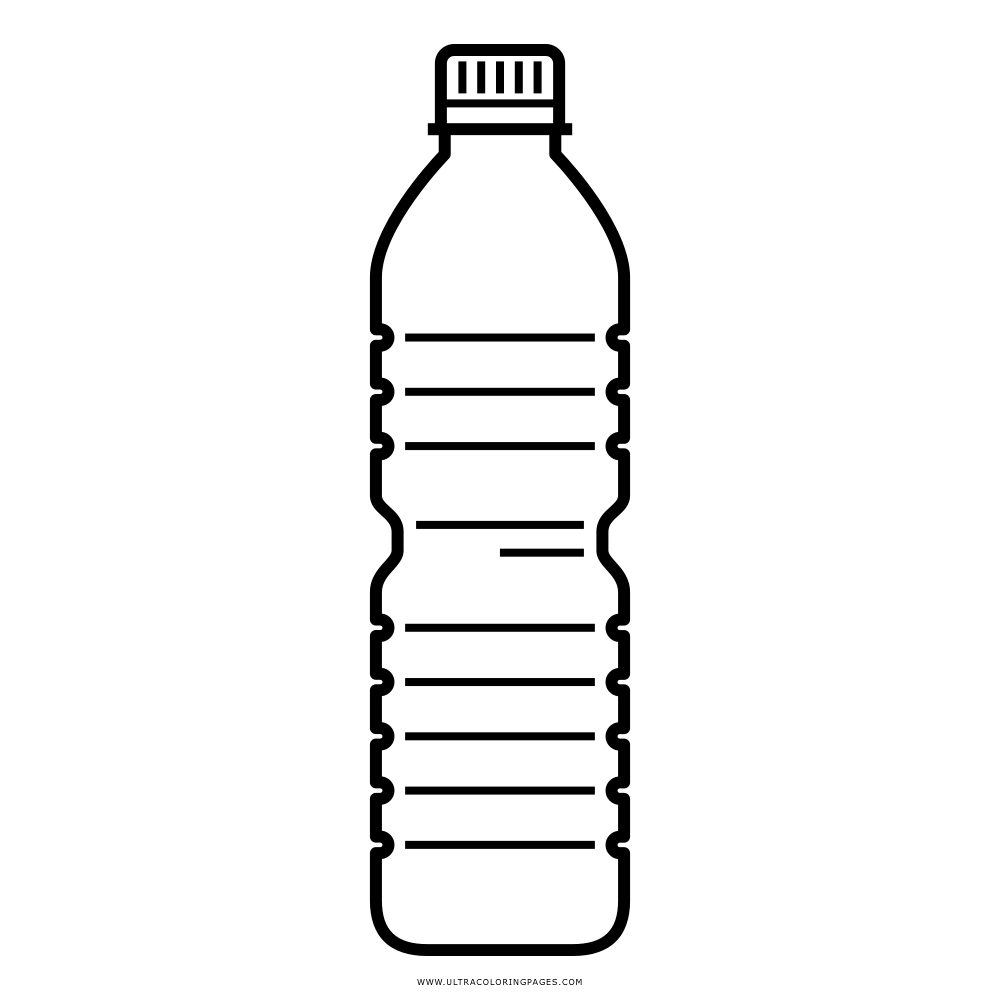 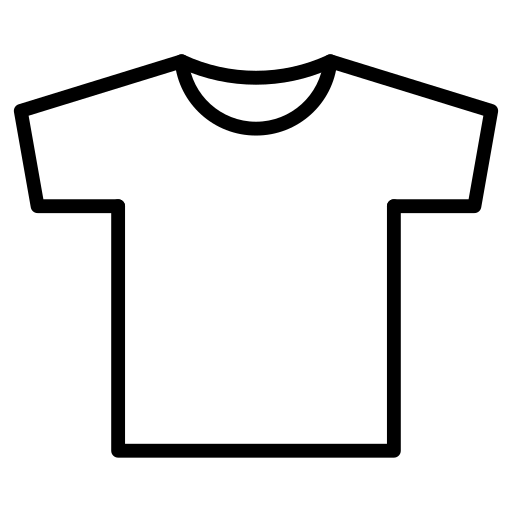 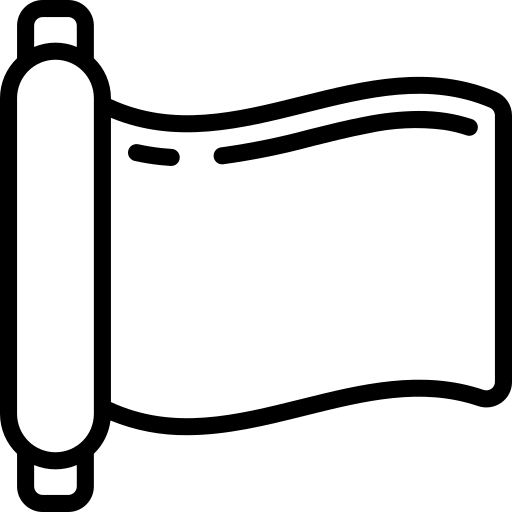 Food Packaging
Wrapping Films
Drink Bottle
Textiles
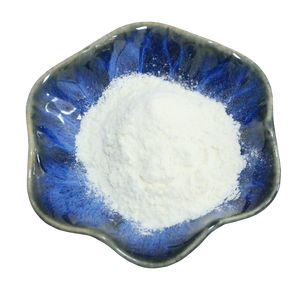 $2,500 / tonneThin-film, flexible electronics
$1,500 / tonneBiopolymers and films for packaging.
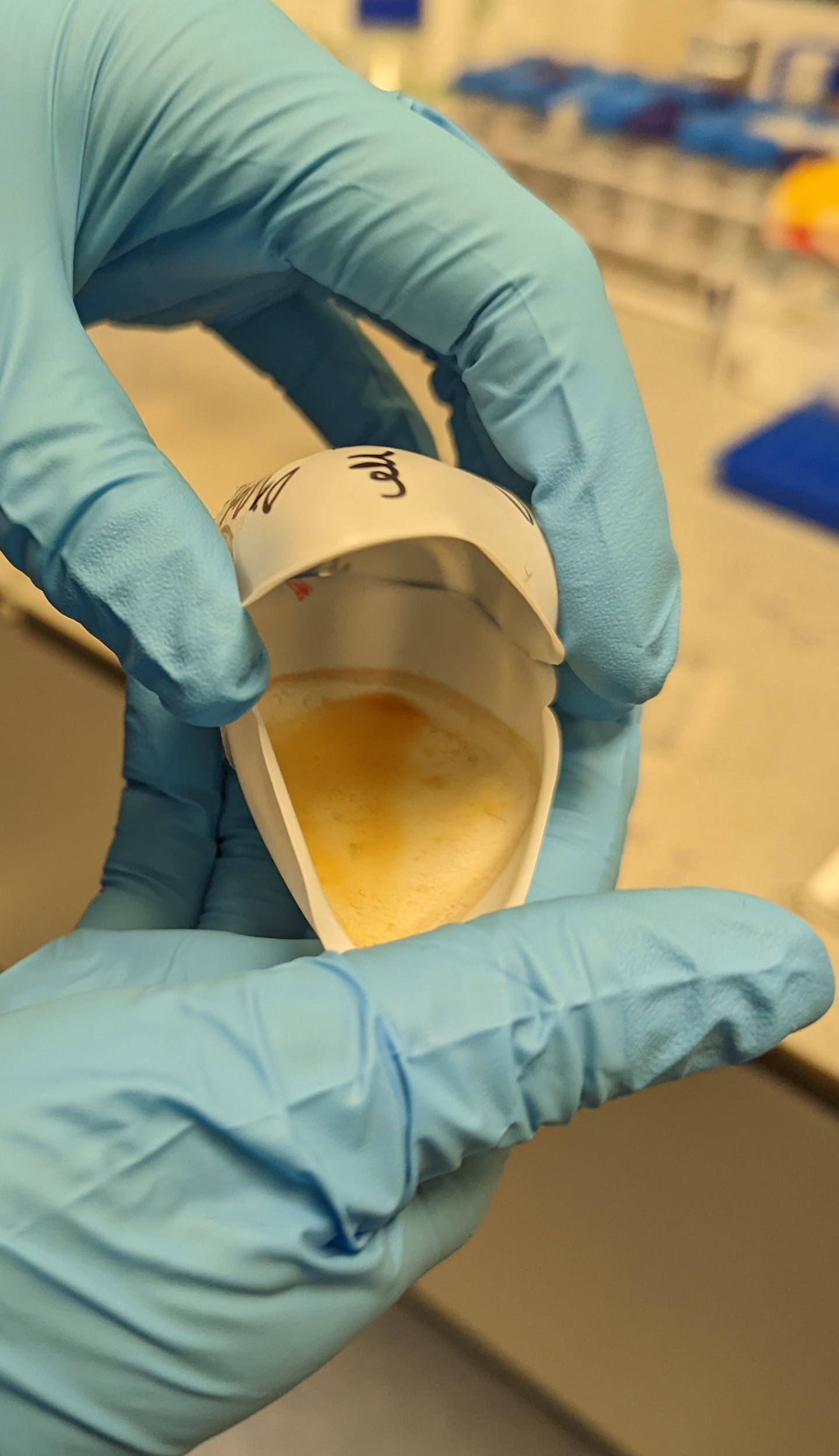 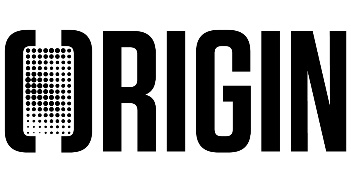 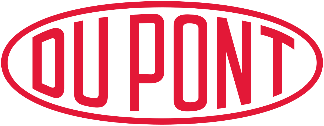 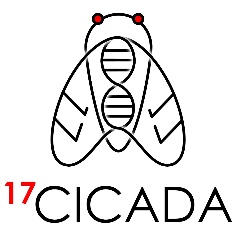 Competition
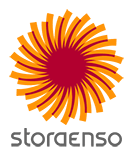 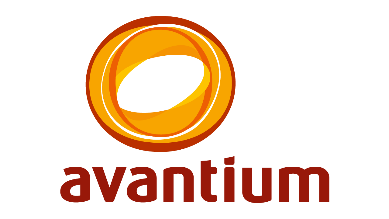 Feedstock Agnostic
No handling intermediates (incl. HMF)
No difficult-to-remove by-products
FDCA directly from biomass
Consumes plastic waste
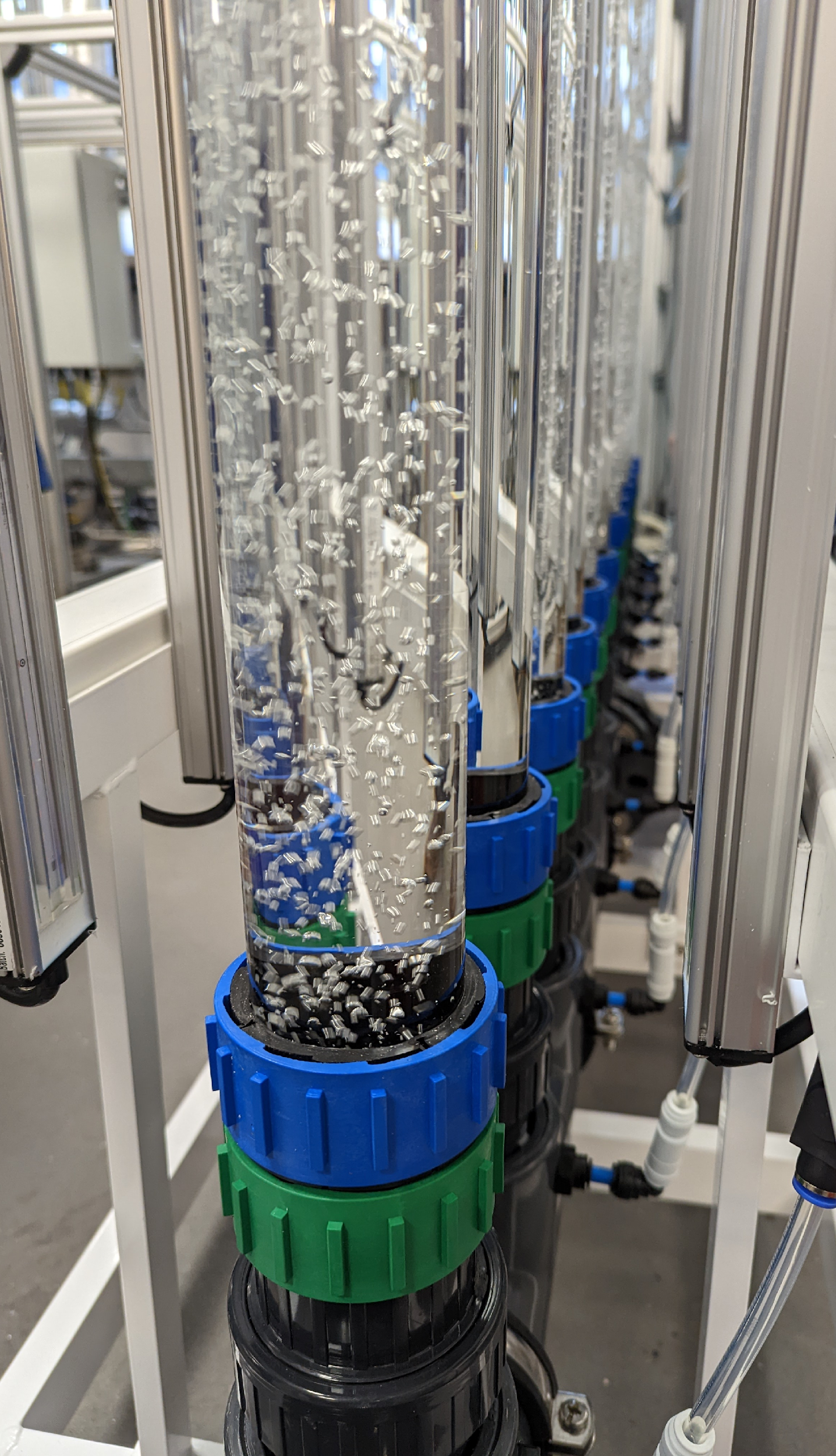 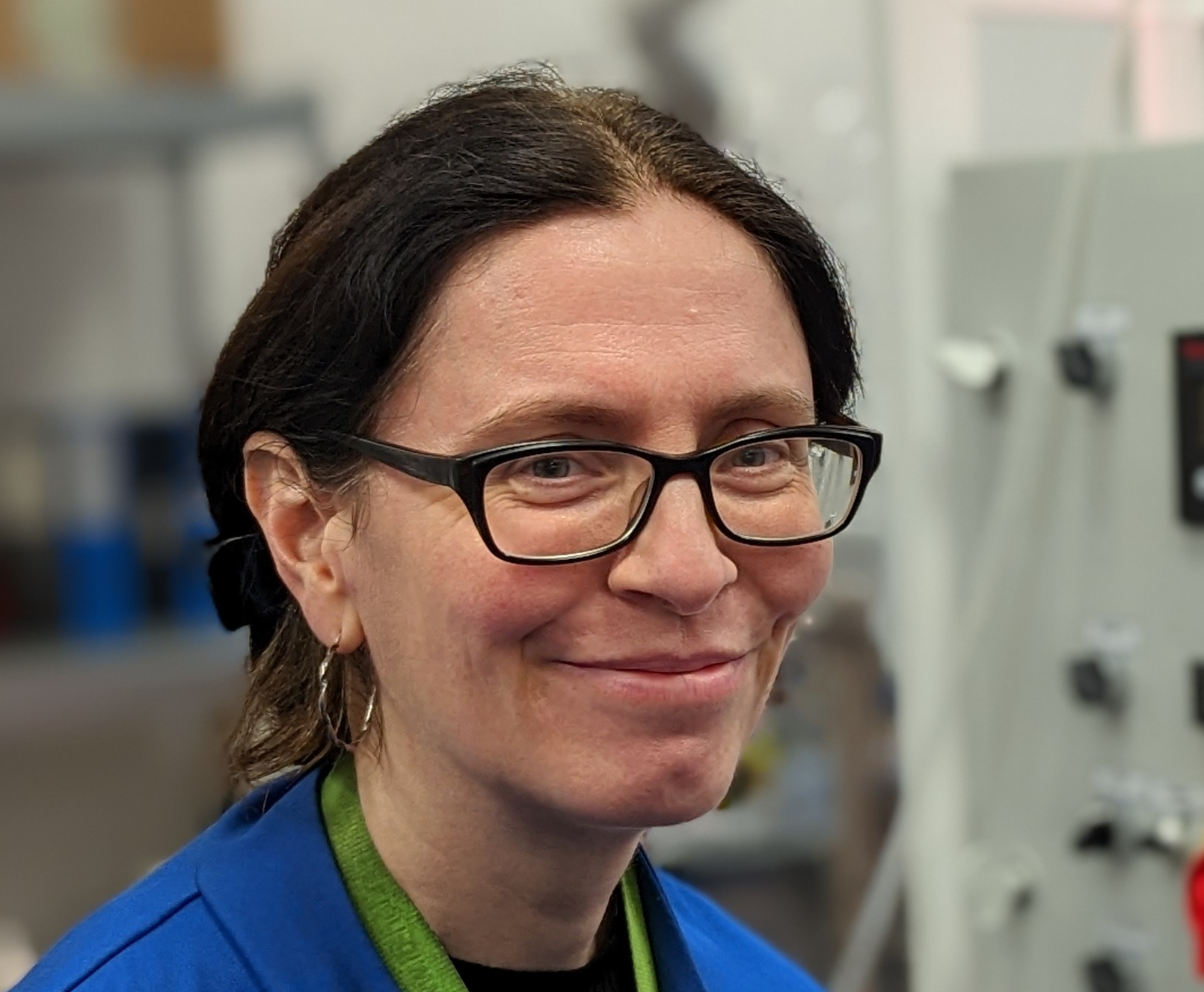 Dr Samantha Bryan	CTO
Assistant Professor (Nottingham)
20+ years in microbiology
Dr Athan Fox		CEO
PhD in Chemistry (Cambridge)
15+ years in polymers, start-ups, patents
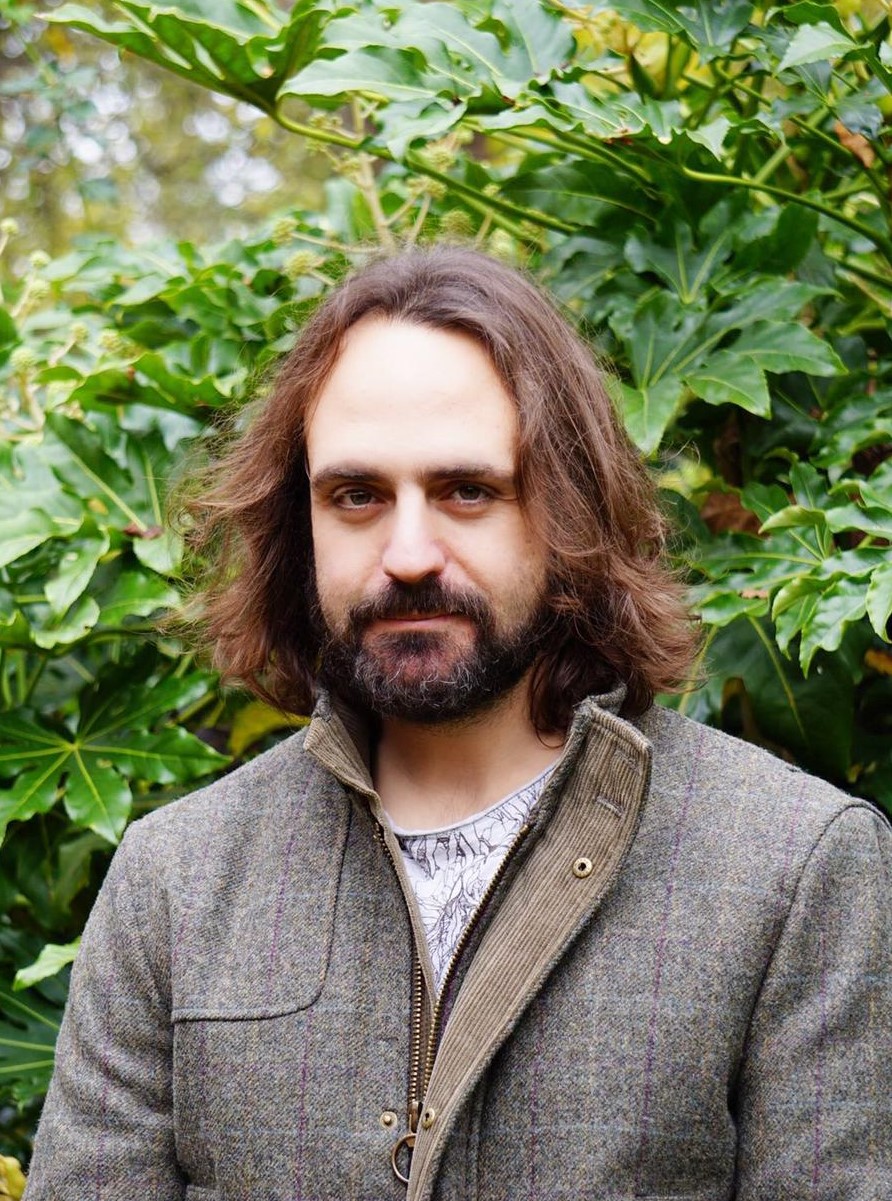 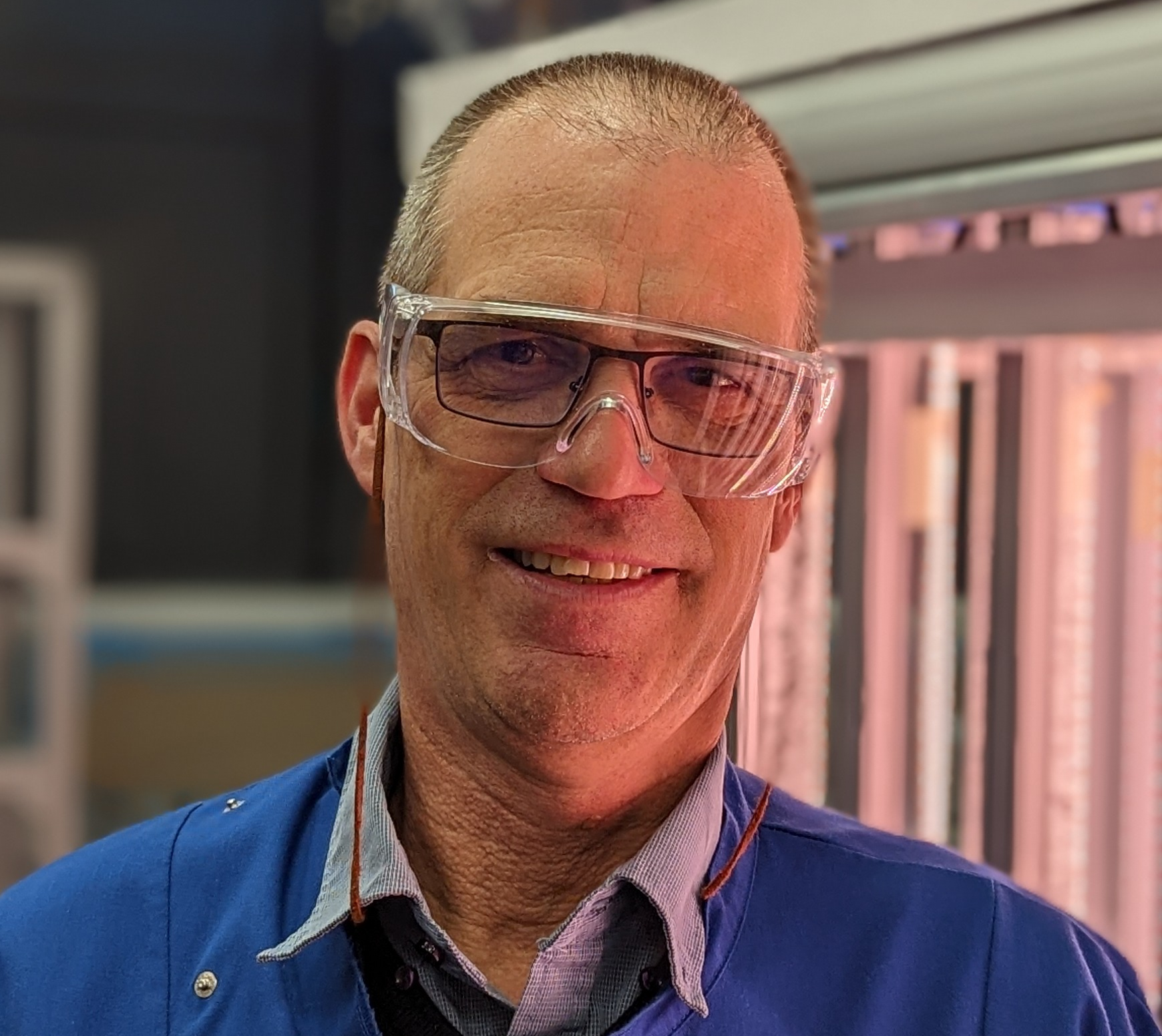 Dr Peter Knight		COO
PhD in Biochemistry (Cambridge)
10+ years in biotechnology and scale-up
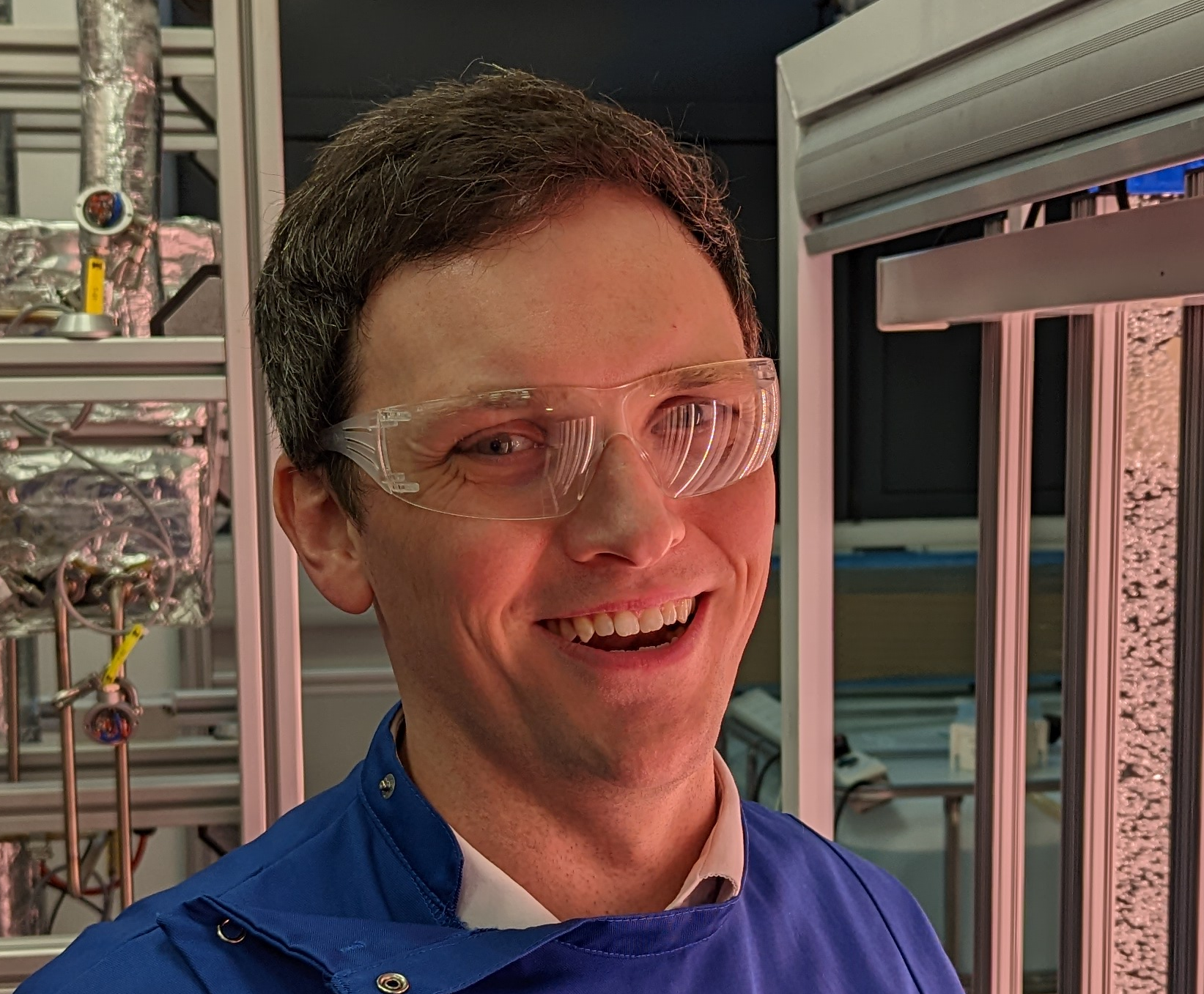 Andrew Rogan		CCO
MBA (Cass Business School, London)
15+ years in finance, accounting, private equity
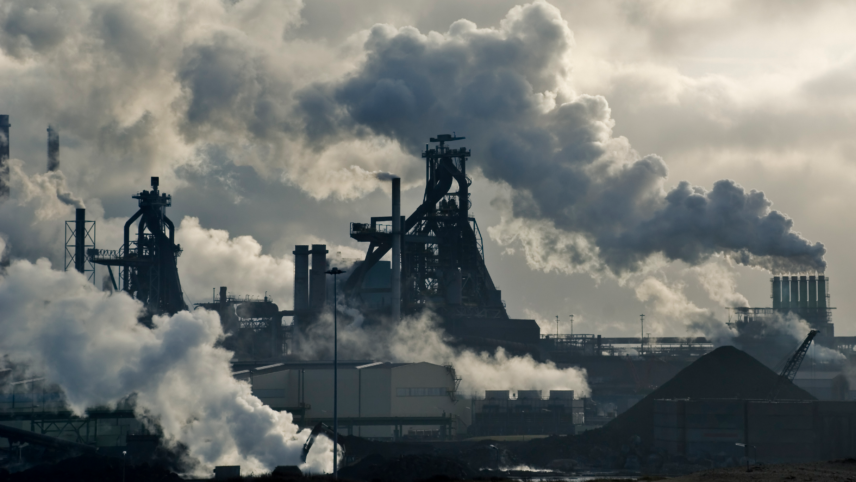 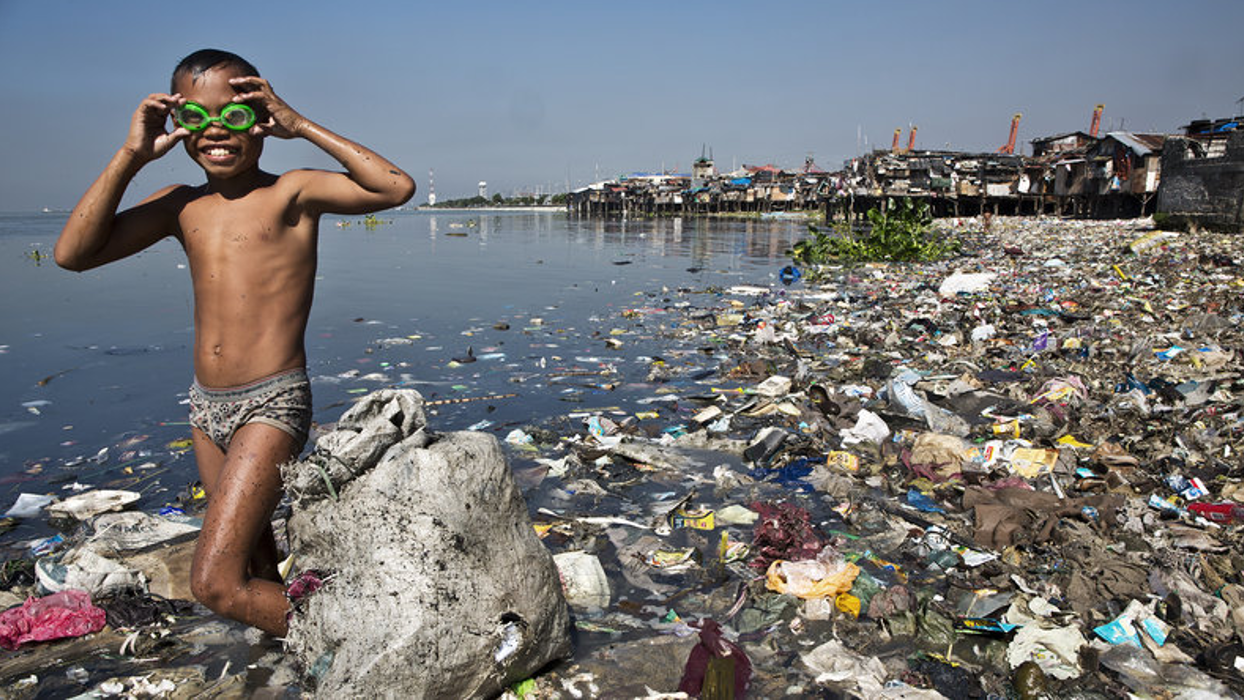 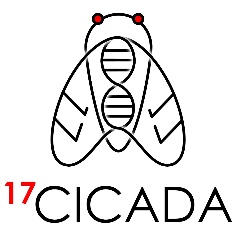 LET’S RETHINK CHEMICALS
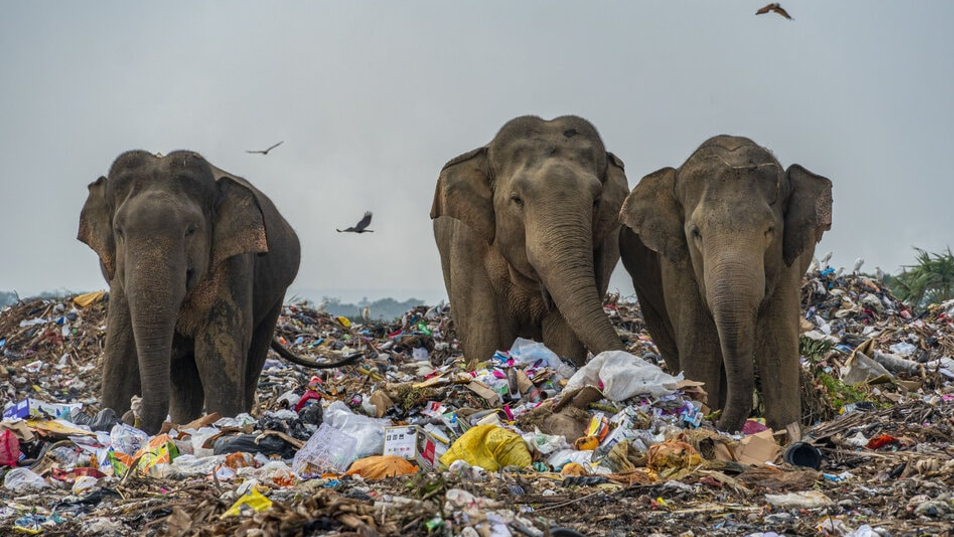 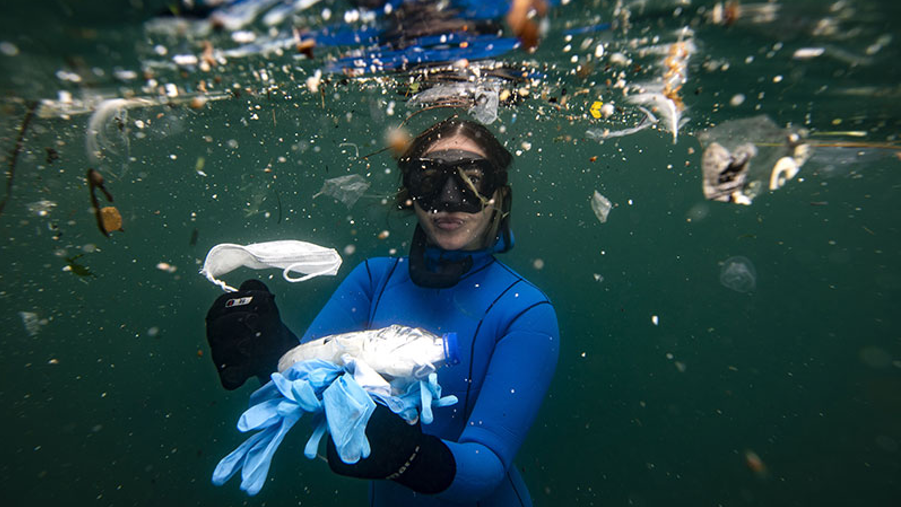